ÜÇGEN
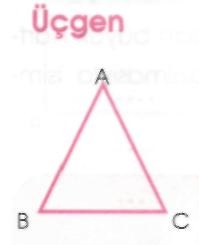 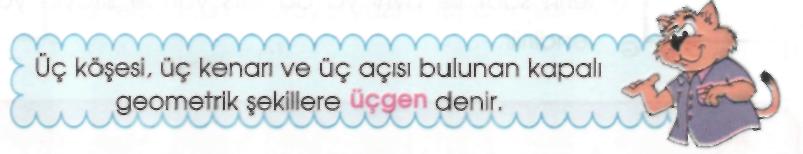 Üçgen köşelerine yazılan büyük harflerin saat ile aynı ya da ters yönde sırayla yazılmasıyla isimlendirilir
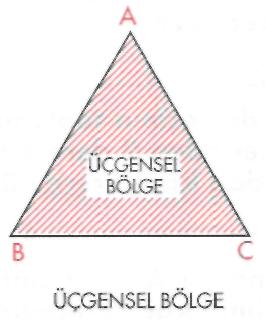 Üçgen kenarları arasında kalan kapalı bölgeye ÜÇGENSEL BÖLGE denir.
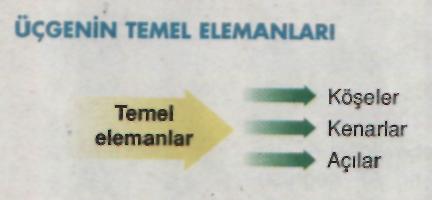 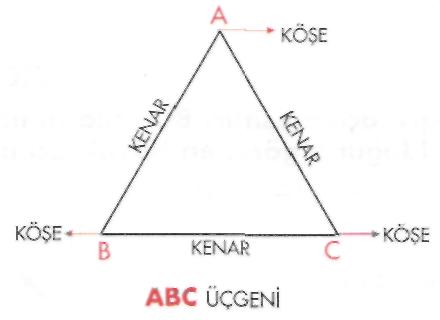 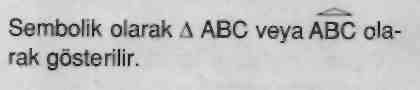 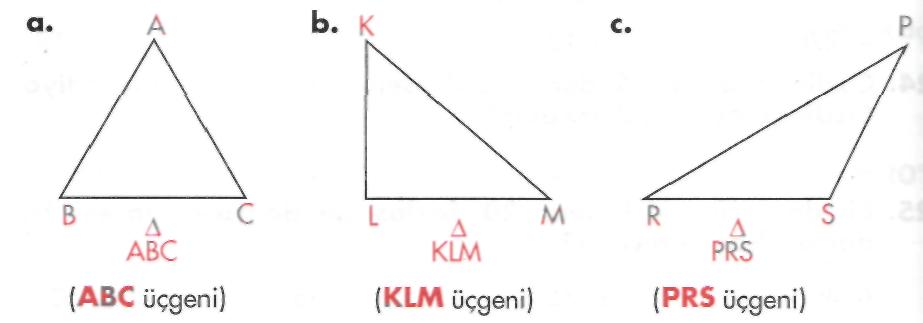 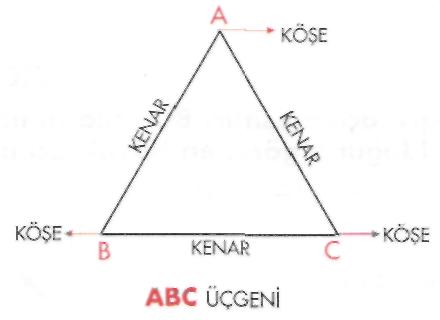 Üçgenin köşeleri  : A, B, C noktalarıdır.
Üçgenin kenarları: [AB], [BC], [AC] doğru parçalarıdır.Üçgenin Kenarları IABI  ,IBCI veya ICAI  şeklinde gösterilir.
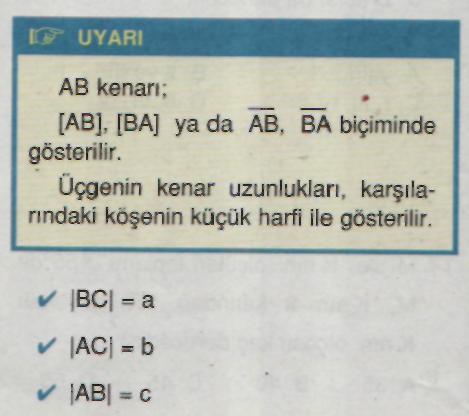 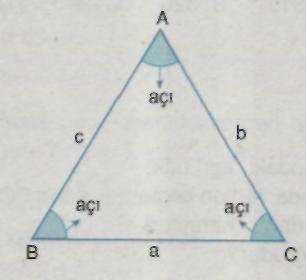 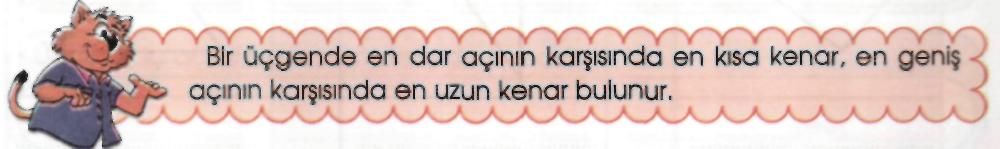 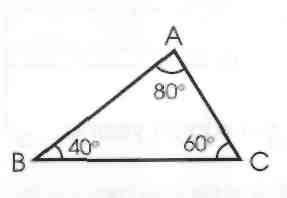 c
b
a
ÜÇGENLERİN, 
KENAR UZUNLUKLARINA VE AÇILARINA GÖRE ÇEŞİTLERİ VARDIR
Kenarlarına göre 3 çeşit üçgen vardır.
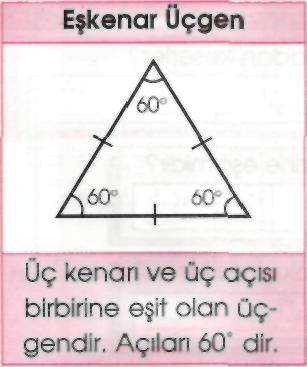 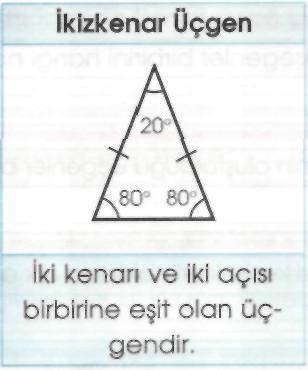 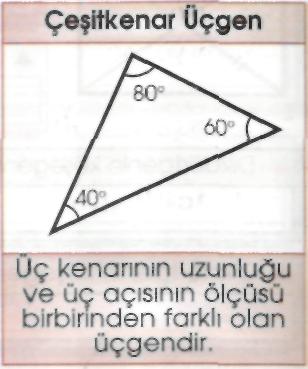 Açılarına göre 3 çeşit üçgen vardır.
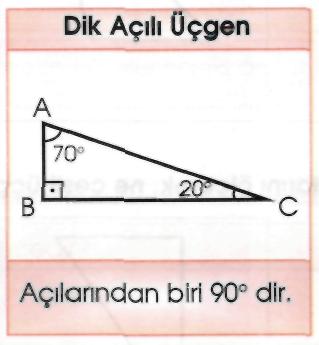 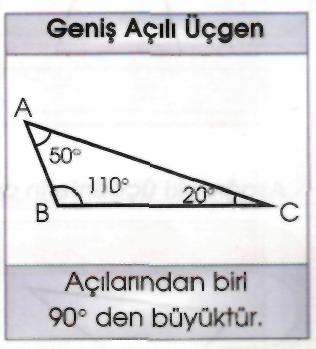 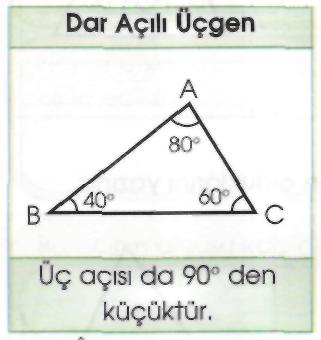 Kenarlarına göre 3 çeşit üçgen vardır.
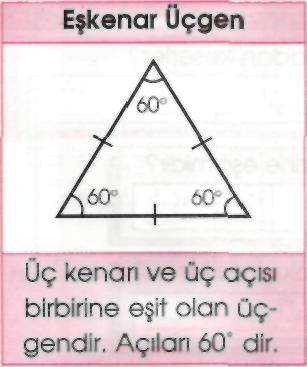 Kenarlarına göre 3 çeşit üçgen vardır.
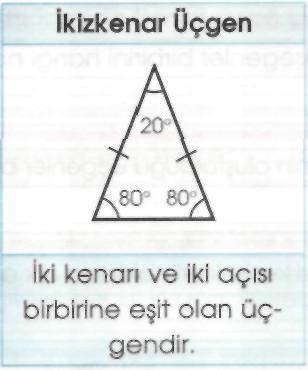 Kenarlarına göre 3 çeşit üçgen vardır.
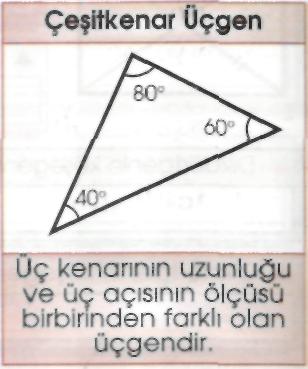 Açılarına göre 3 çeşit üçgen vardır.
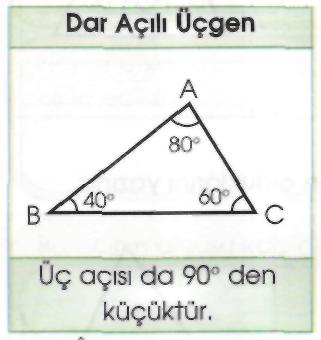 Açılarına göre 3 çeşit üçgen vardır.
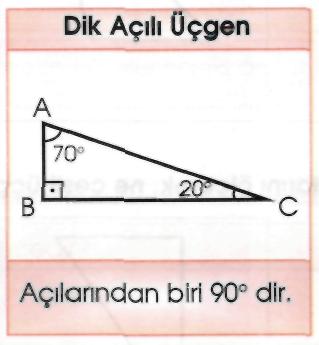 Açılarına göre 3 çeşit üçgen vardır.
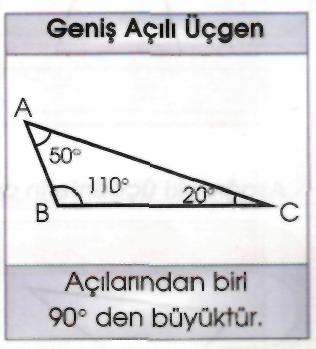 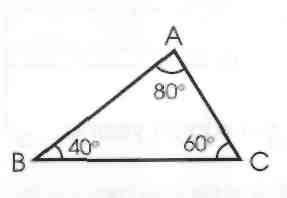 Bir üçgende yalnızca  1açının ölçüsü geniş açı olabilir.
Bir üçgenin iç açıları toplamı 180 derecedir.
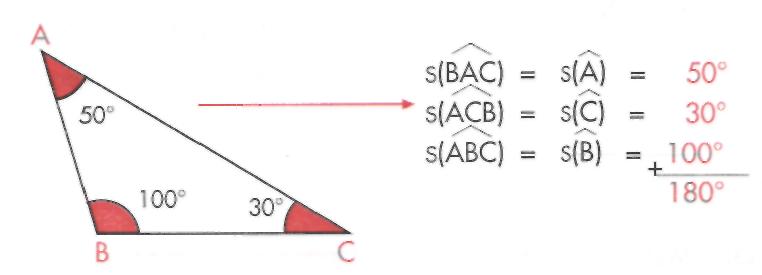 Üçgenlerin hem iç açıları hem de dış açıları vardır.
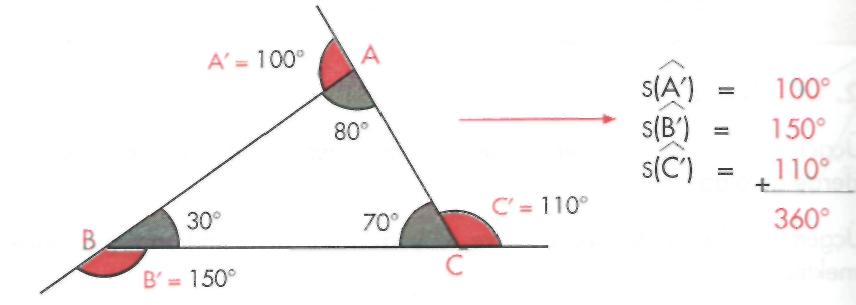 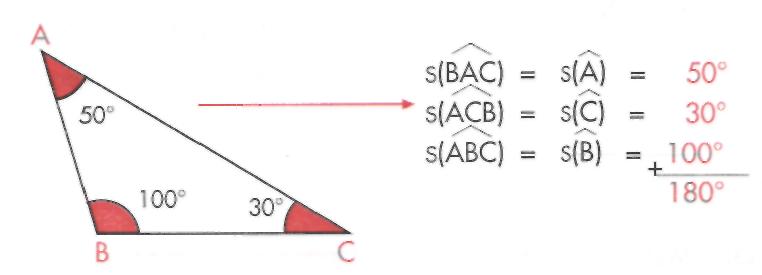 Bir üçgenin iç açıları toplamı 180 derecedir.
Bir üçgenin dış açıları toplamı 360 derecedir.
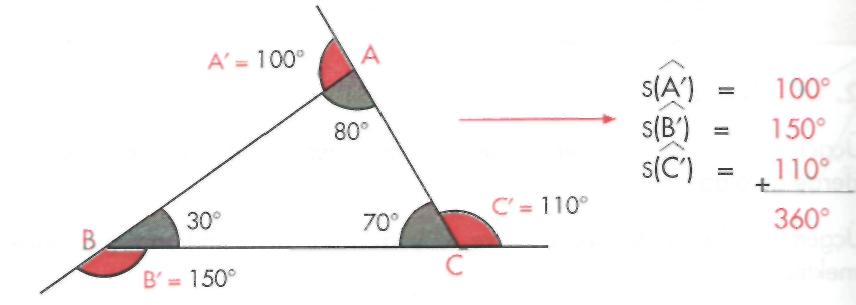 Üçgenlerin 3tane dış açısı vardır.
Üçgenlerin dış açıları, iç açılarının yardımıyla ve A' , B' , C' diye adlandırılır.
Üçgenin köşegeni yoktur.
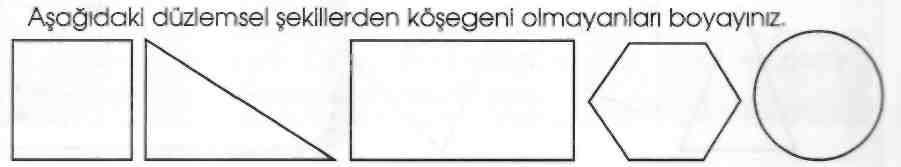